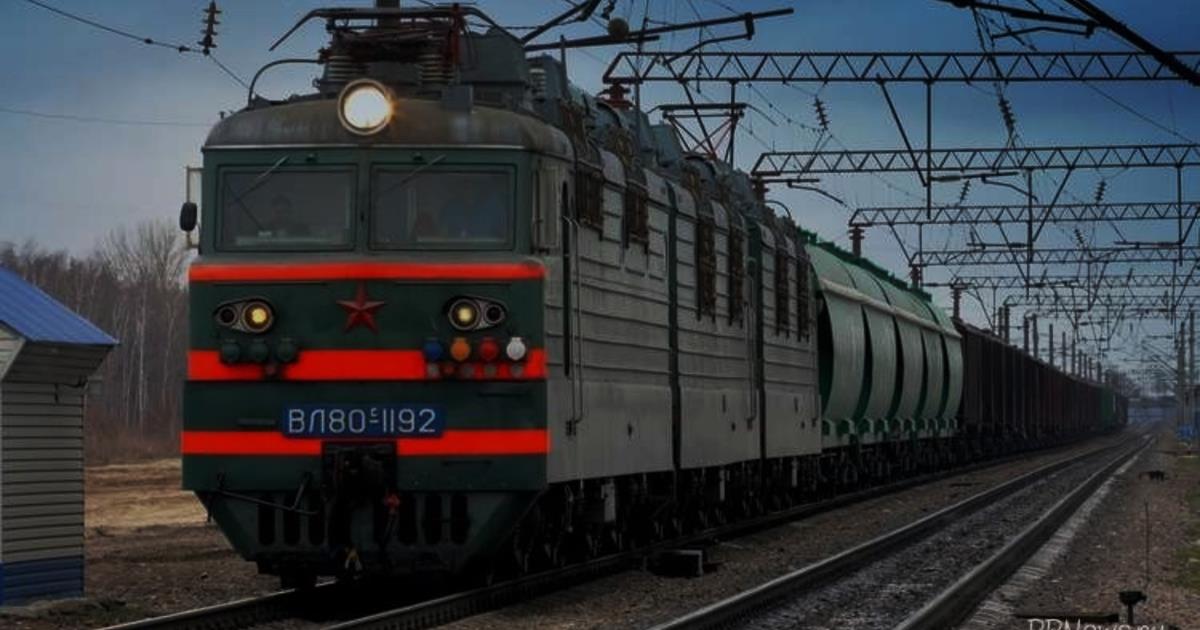 Доклад по производственной 
практике по получению профессиональных умений и опыта профессиональной деятельности
Участок Нурлат - Бугульма
Группа: ЭЖД-43
Выполнил: Максимова Ю.В
Руководитель: Мазько Н.Н
Схема Куйбышевской железной дороги по регионом управления
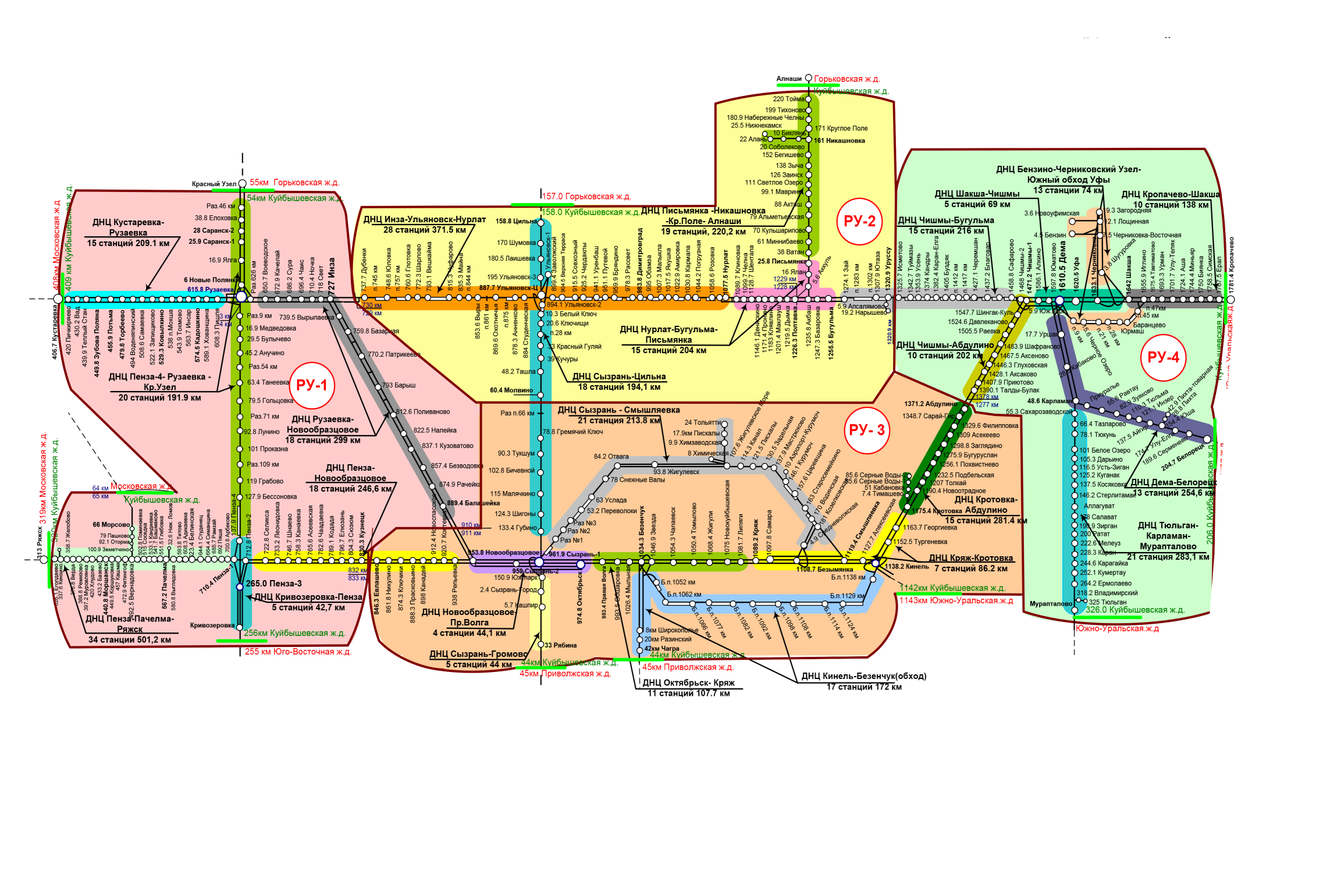 Структура Куйбышевской дирекции управления движением
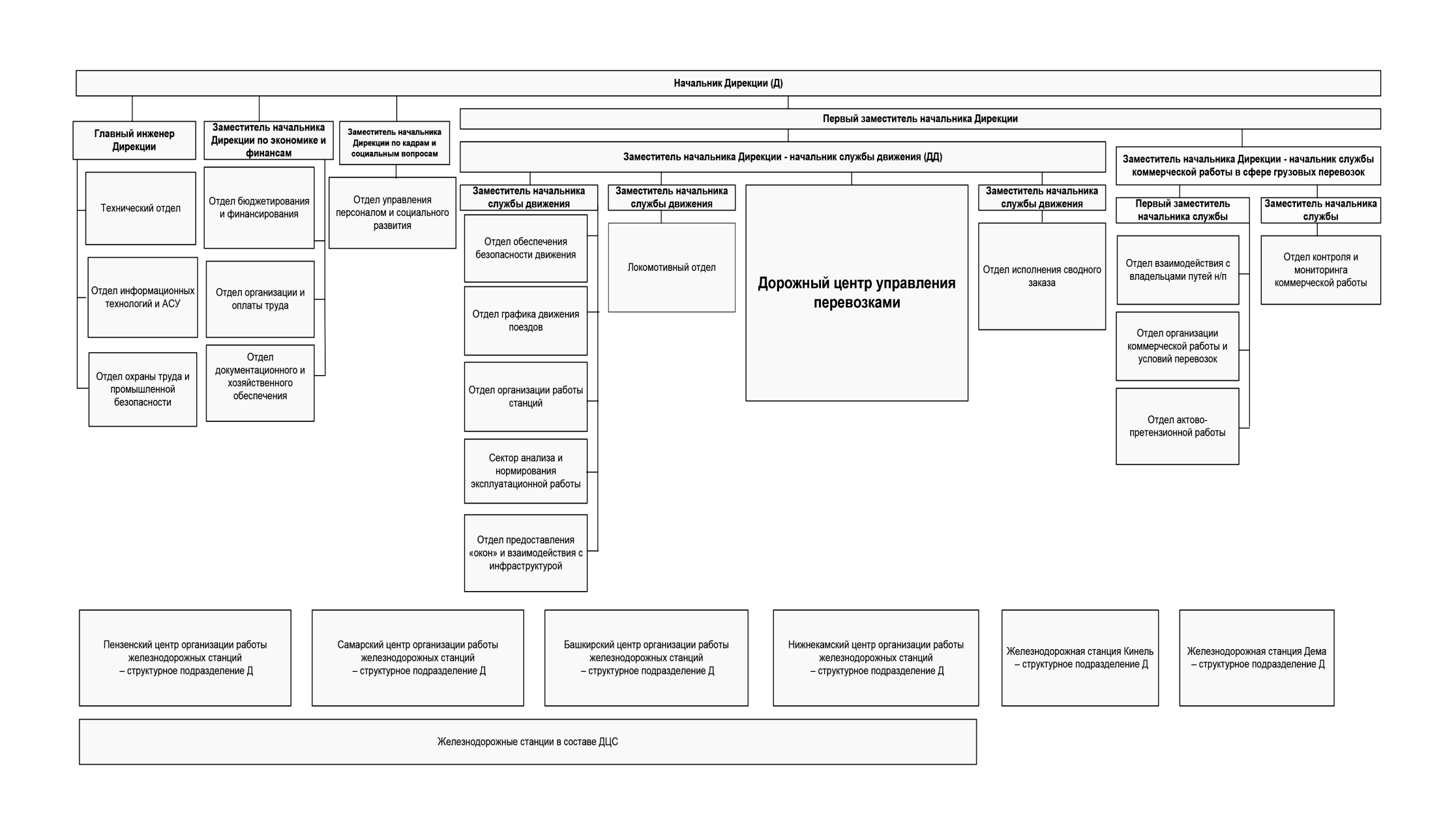 Структура  управления местной работой в Куйбышевской дирекции управления движением
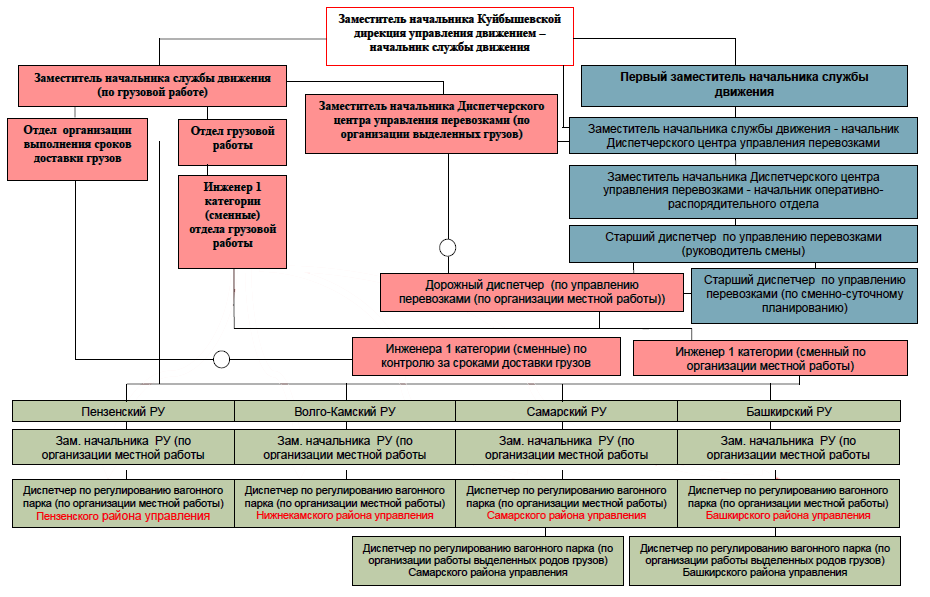 Основными задачами дирекции управления движением 
при организации местной работы является:
- выполнение сменно-суточного плана;
- обеспечение сроков доставки;
- организация, оперативное руководство и контроль развоза местного груза, передачи местных вагонов между районами управления и выгрузки вагонов.
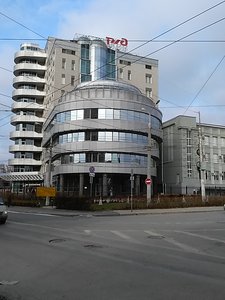 Управление местной работой осуществляется оперативным и диспетчерским персоналом по каждому РУ.
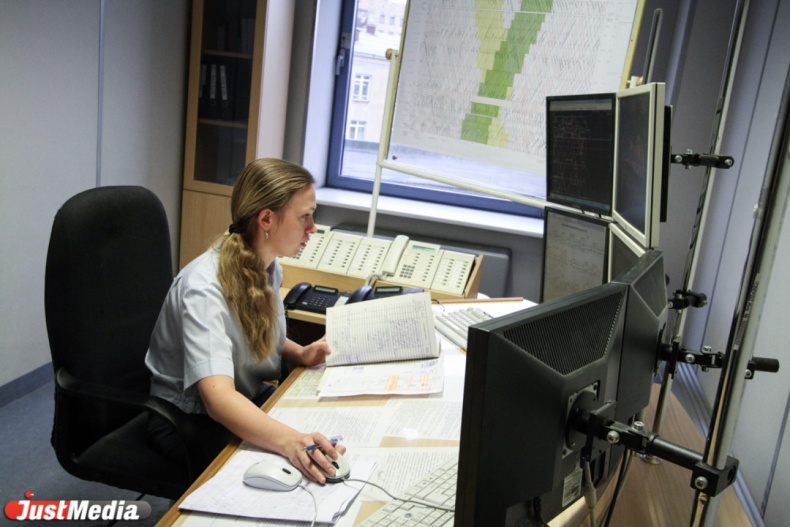 Схема диспетчерского участка Нурлат – Бугульма
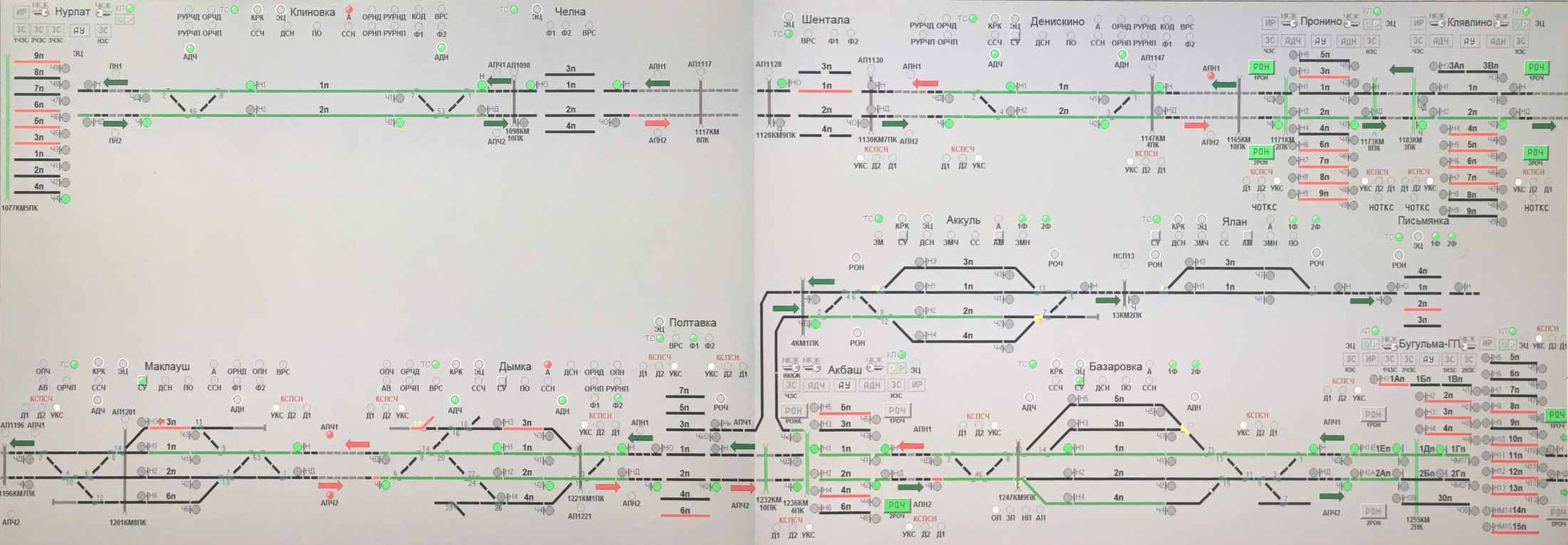 Работа  поездного диспетчера
Цель работы поездного диспетчера заключается в обеспечении движения поездов и местной работы на участке в соответствии с графиком движения поездов и оперативным планом, а также в соблюдении максимального уровня безопасности движения.
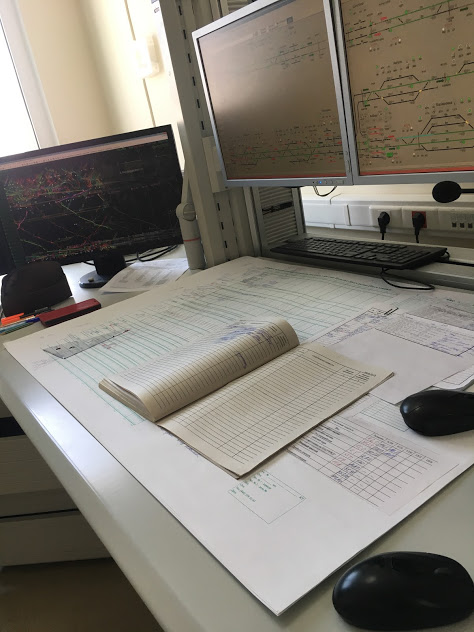 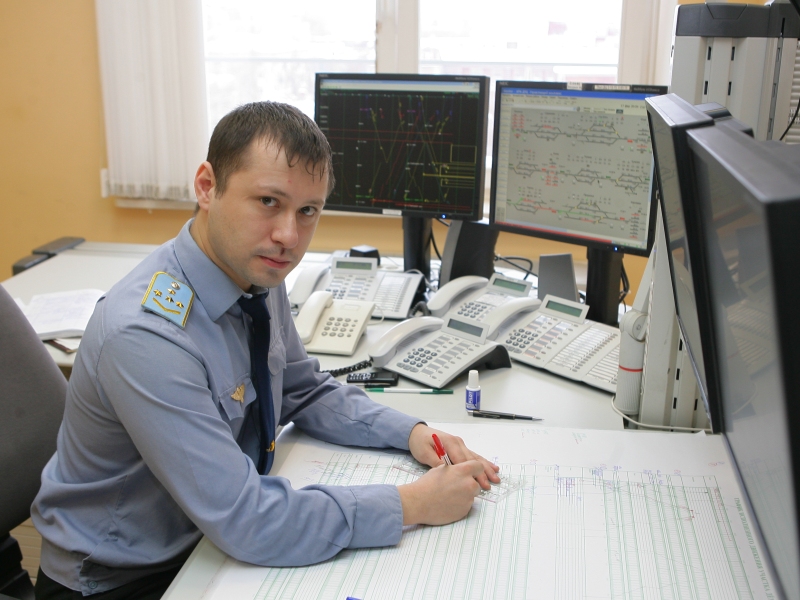 Никто, кроме поездного диспетчера не имеет права давать оперативные распоряжения по движению поездов.
Причины снижения участковой скорости 
и разработка мер по ее увеличению
Причины:

1 В настоящий момент на дороге ощущается острая нехватка локомотивов всех видов, а в особенности тепловозов.
Меры:

1 Электрификации линий на переменном токе с внедрением мощных электровозов.
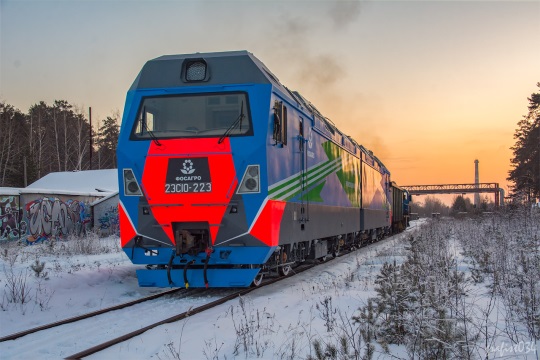 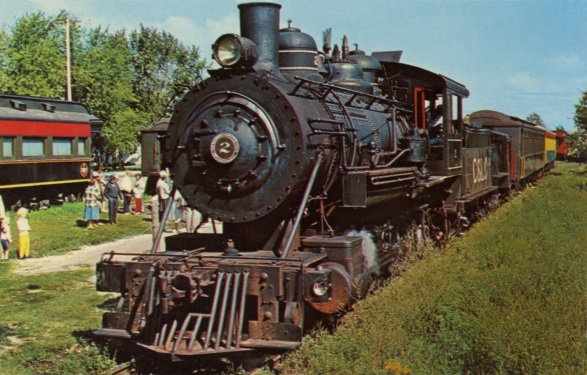 2. Сокращение станционных и межпоездных интервалов; более эффективные типы графиков; сдваивание и соединение поездов; использование сборных поездов с работой на опорных станциях.
2. Простой поезда на станции.
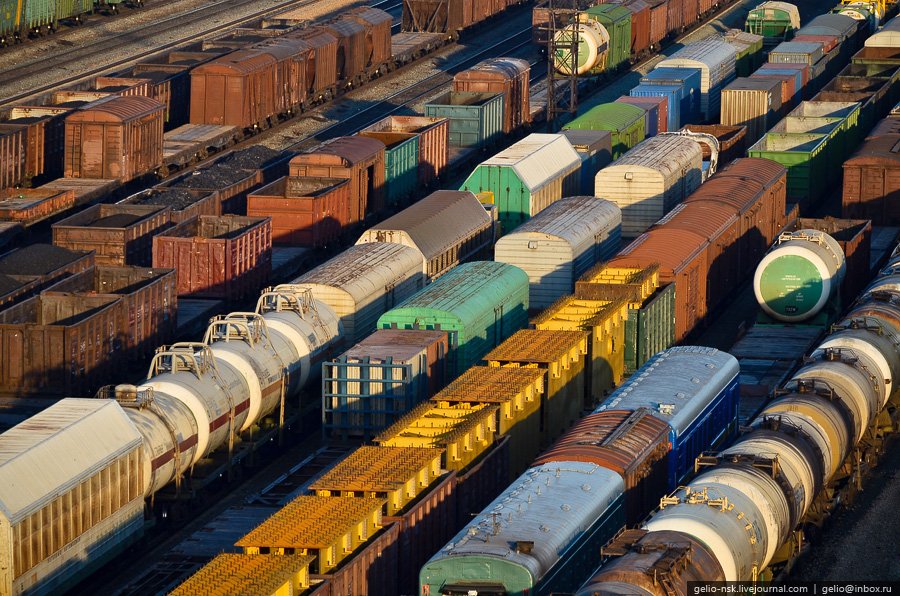 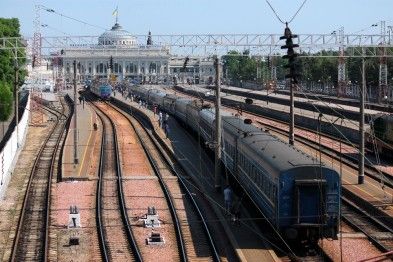 3. Низкая пропускная способность
 нехватка путей в парках .
3. Повышения пропускной способности, совершенствование устройств сигнализации, централизации и блокировки; развитие путевых устройств; реконструкция тяги и подвижного состава.
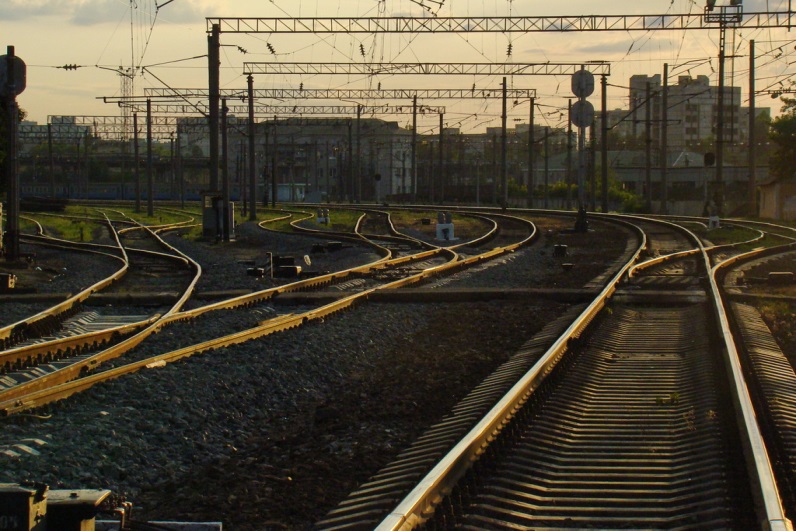 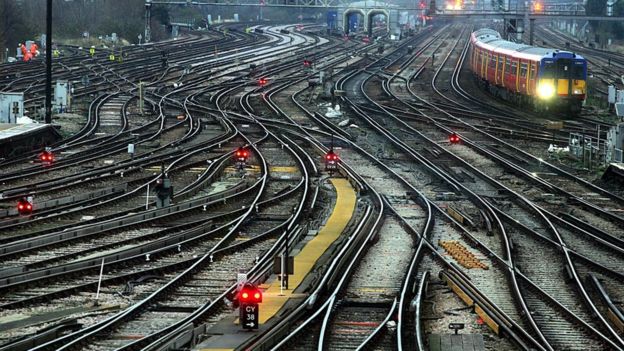 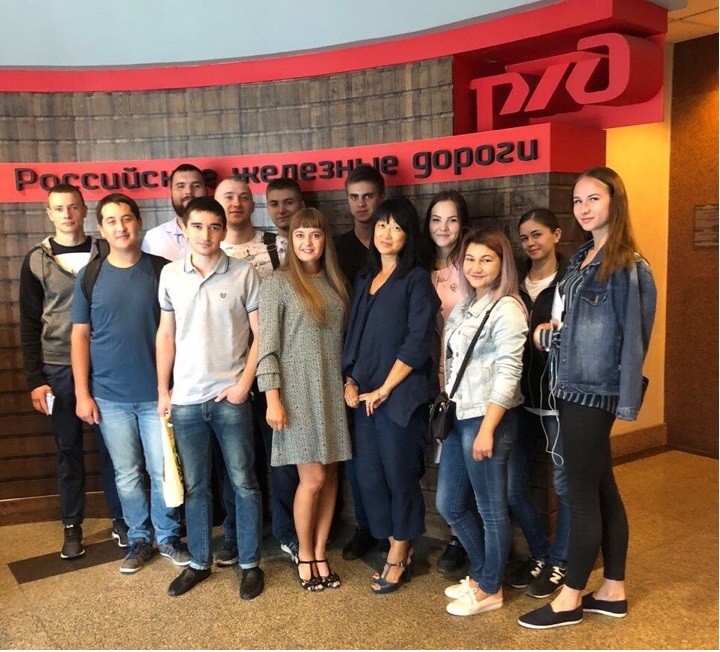 Спасибо за внимание